Defined workstreams / projects / programmes for 24-25
Service priority areas
Trust strategic objective
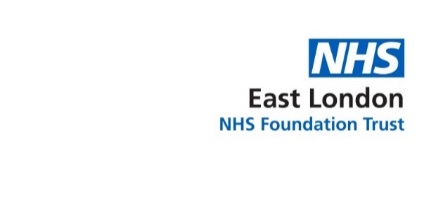 Achieve Service User Led Accreditation for corporate services Q1
Anchor and service user focus
Continue with the service user work programme
Improved Population Health
Support the winter GP homeless fayres and seek other opportunities
Collaborate with NELFT to introduce /processes that supports doing things once
Joint working/ collaboration
Review options for joint membership function with NELFT
Develop joint working with NELFT Council of Governors
Collaborate with ICS partners/stakeholders for joint events with place focus
Engagement and communications
Corporate Governance Team
2024/25        Annual Plan Priorities
Improved Experience of Care
Continue to implement membership engagement plan inc broader membership communications review and engagement events
Complete Trusttalk review/implement changes
Away days/workshops for team, with corporate secretariat and execs/directors
Away days/joint meetings with NELFT CGT to build relationships that supports joint working
Relationship Building
Focus group on improving governor engagement
Improved Staff Experience
Support governors to maintain focus on service users/members meeting population health needs and tackling health inequalities
Continue to build relationships with PP and population health teams
Review team structure and succession planning; and clarify team/individuals’ responsibilities
Healthy and happy team
Review meetings with corporate secretariat execs/directors to ensure demand/workloads match requirements, capacity and wellbeing of all
Improved Value
Prioritise team personal development by creating space/capacity
Review minutes taking requirements and AI opportunities, introducing decision/action logs where appropriate with a view to wider Trust roll out
Systems and processes
Review opportunities for process improvement and efficiencies, impacting on improving sustainability
Annual plan for 2024-25: Corporate Governance Team
(comprising Corporate Secretariat and Governors & Members Office)
Implement new exit interviews for departing governors
*quarterly milestones currently being agreed by the department